17/07/2015
A Ética Contábil e a Prática da Contabilidade Criativa nas Ações  Governamentais
Palestrante: Elinaldo Barbosa
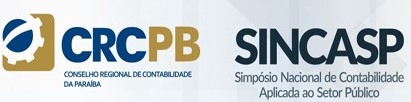 1 ÉTICA
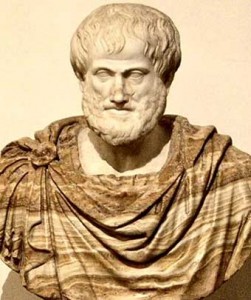 Ética é o estudo filosófico das leis morais que regem as ações humanas.
Aristóteles (384 - 322 a.C.)
1 ÉTICA
A luta moral da humanidade
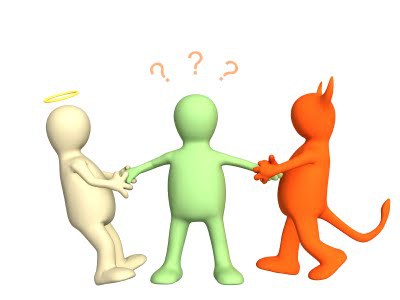 1 ÉTICA
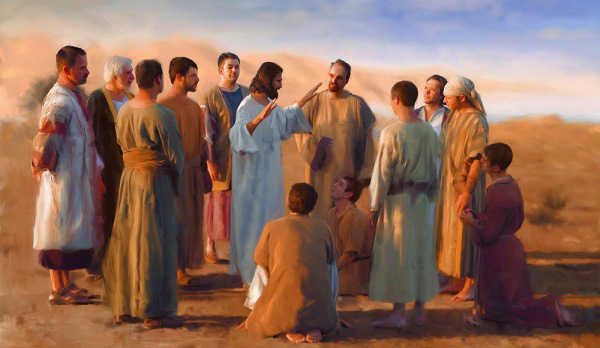 MATEUS  		       JUDAS ESCARIOTES 
   (Contador Ético)          X    (Contador Antiético)
2 ÉTICA PROFISSIONAL NA CONTABILIDADE
São deveres do contabilista:
Exercer a profissão com zelo, diligência e honestidade, observando a legislação vigente e os interesses de seus clientes sem prejuízo da dignidade e independência profissional.
Art. 2º, I, RESOLUÇÃO CFC Nº 803/96 
(Código de Ética Profissional do Contabilista)
3 ÉTICA E CONTABILIDADE CRIATIVA
CONTABILIDADE CRIATIVA 
Desvirtuamento das normas e técnicas legais objetivando alcançar resultados dissimulados, no atendimento de interesses particulares, contrariando a ética da profissão contábil.
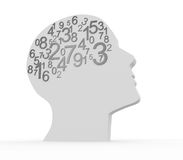 3 ÉTICA E CONTABILIDADE CRIATIVA
CONTABILIDADE CRIATIVA 
Produz demonstrativos contábeis apresentando  cenários  diferentes daqueles que realmente foi registrado na contabilidade.
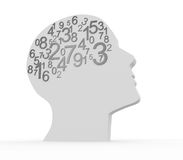 3 ÉTICA E CONTABILIDADE CRIATIVA
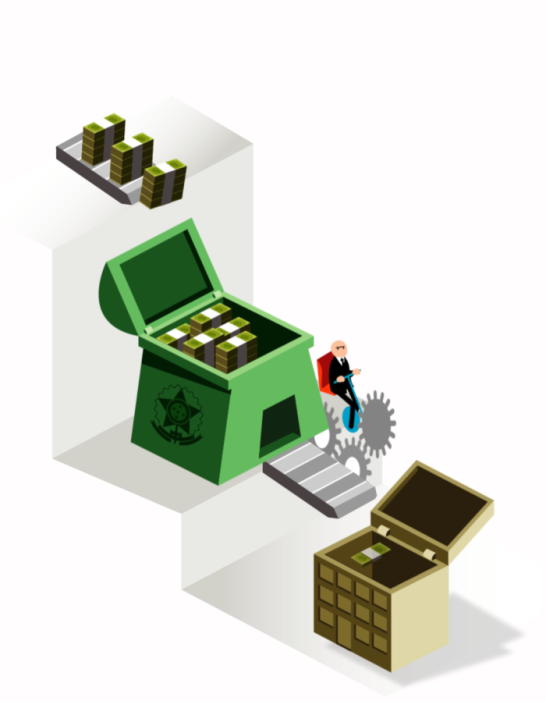 PEDALADAS FISCAIS
Nome dado a práticas que o governo teria usado para cumprir as suas metas fiscais.
3 ÉTICA E CONTABILIDADE CRIATIVA
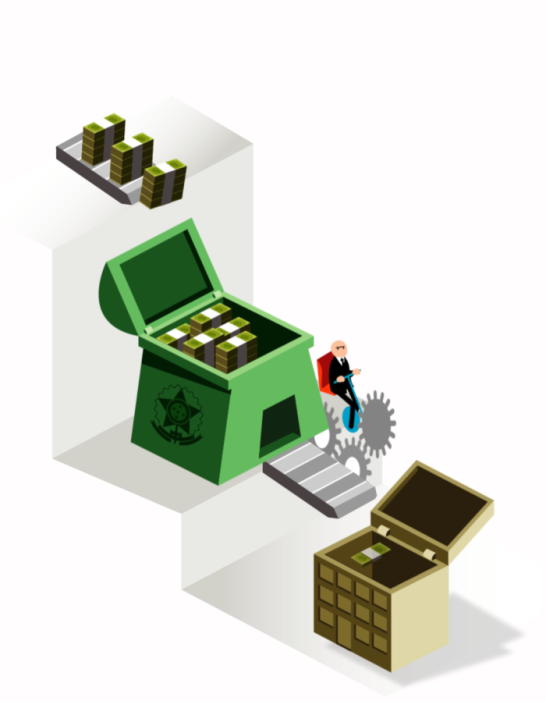 PEDALADAS FISCAIS
Realiza ações de competência exclusiva do ente Governamental, de forma contrária à normalidade e sem o devido registro contábil.
3 ÉTICA E CONTABILIDADE CRIATIVA
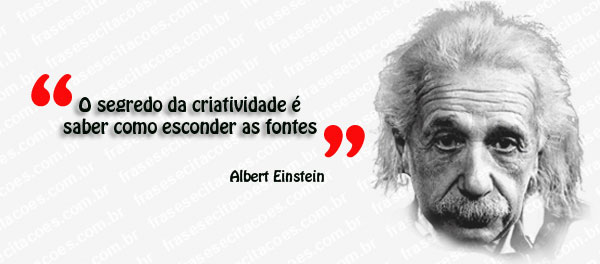 4 CASOS DE CONTABILIDADE CRIATIVA
MUDANÇA NA APURAÇÃO DA META DO SUPERAVIT PRIMÁRIO
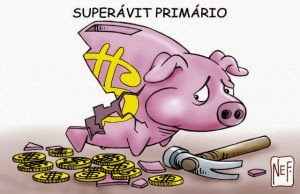 4 CASOS DE CONTABILIDADE CRIATIVA
MUDANÇA NA APURAÇÃO DA META DO SUPERAVIT PRIMÁRIO
A META ERA DE R$ 116 BILHÕES

Autorização na LDO/2015 para abater R$ 67 bilhões
de despesas do PAC e das desonerações tributárias.

Alterou a LDO/2015 para poder abater até R$ 165 bilhões de despesas do PAC e de desonerações tributárias.
4 CASOS DE CONTABILIDADE CRIATIVA
Receita do IRRF considerada  como receita fictícia
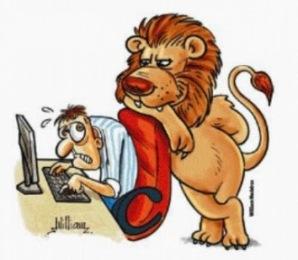 Exclusão  do IRRF da Receita Corrente Líquida e das despesas com pessoal, para fins de avaliação dos limites de  gastos com pessoal no anexo I, do RGF.
4 CASOS DE CONTABILIDADE CRIATIVA
Exclusão de Encargos com Previdência
FOLHA DE SERVIDORES                                      R$.10.000,000,00
RECEITA CORRENTE LÍQUIDA                             R$.15.304.560,28

GASTOS COM PESSOAL NO EXERCÍCIO                     65,34 % 
LIMITE LEGAL ( ART. 20, III, b - LRF )                             54,00%
GASTO EXCEDENTE COM PESSOAL E ENCARGOS   11,34%

EXCLUINDO ENCARGOS COM  PREVIDÊNCIA (PATRONAL – 21 %) 
 
FOLHA DE SERVIDORES                                        R$...8.264.462,81
RECEITA CORENTE LÍQUIDA                                 R$.15.304.560,28

 GASTOS COM PESSOAL                                              54,00%
4 CASOS DE CONTABILIDADE CRIATIVA
Benefícios a Servidores classificados como 
Outras Despesas Correntes (3.3.90....)
NÃO SÃO   DESPESAS COM PESSOAL:

AUXILIO- ALIMENTAÇÃO,   TICKET REFEIÇÃO,  VALE- TRANSPORTE,  AUXILIO- MORADIA , AUXILIO- ADOÇÃO,  AUXÍLIO- EDUCAÇÃO,  AUXÍLIO-DOENÇA – PLANO DE SAÚDE – AUXÍLIO-TRANSPORTE, AUXÍLIO-EDUCAÇÃO- AUXÍLIO -CURSOS – AUXÍLIO- CRECHE ....
4 CASOS DE CONTABILIDADE CRIATIVA
NOVO REGIME PARA SERVIDORES PÚBLICOS:  CODIFICADOS
São servidores com contratos tácitos, sem ser submetidos a qualquer tipo de processo seletivo, que não contribuem para nenhum regime previdenciário,  suas despesas são classificadas como serviços de terceiros pessoa física (3390.36.00) e,    desta forma, não constam do anexo I – Demonstrativo de  Despesas com Pessoal do RGF.
4 CASOS DE CONTABILIDADE CRIATIVA
GASTOS  COM RECURSOS RECEBIDOS 
FUNDO A FUNDO
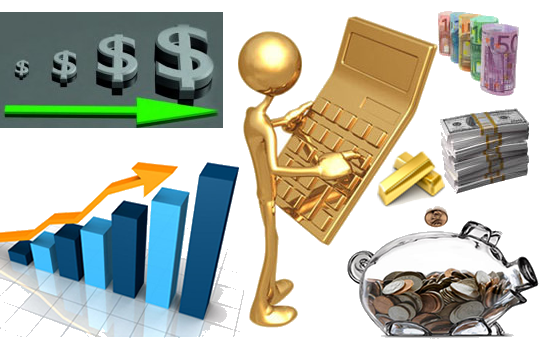 4 CASOS DE CONTABILIDADE CRIATIVA
CONTRIBUIÇÃO PARA ILUMINAÇÃO PÚBLICA
Inserida no rol das receitas  tributárias, base de cálculo  para  transferências de recursos
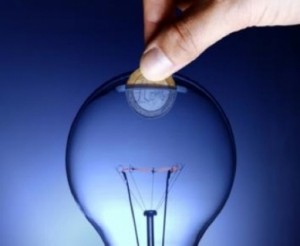 4 CASOS DE CONTABILIDADE CRIATIVA
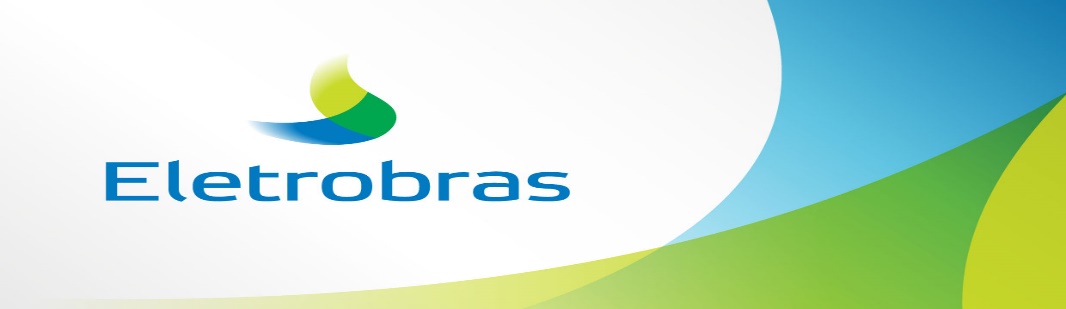 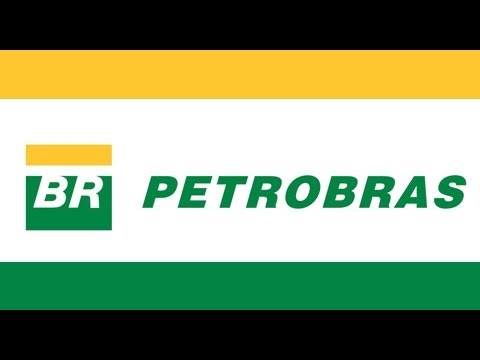 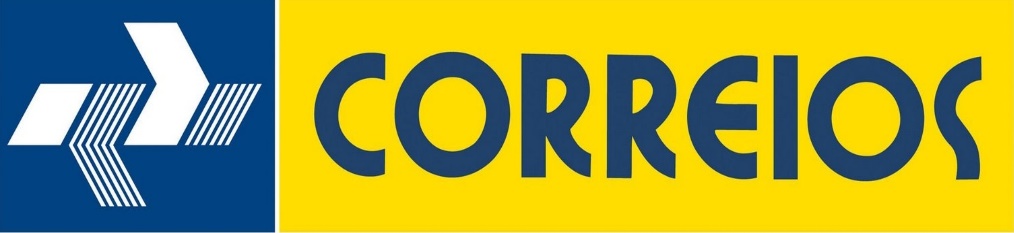 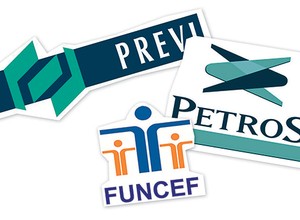 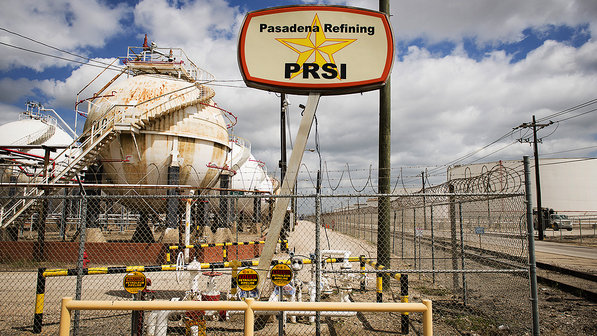 5 CASOS DE PEDALADAS FISCAIS
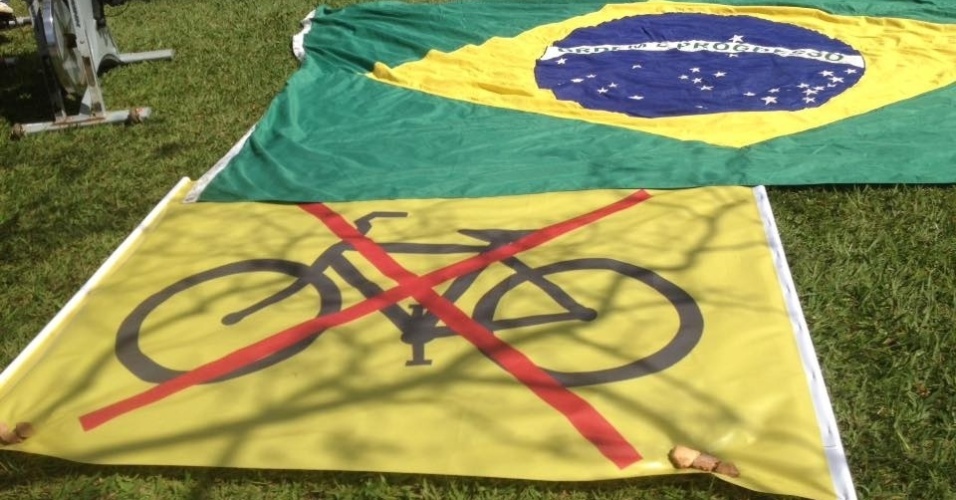 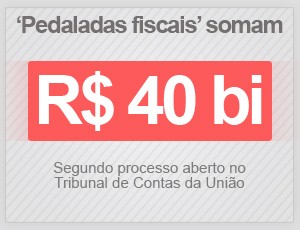 5 CASOS DE PEDALADAS FISCAIS
NÃO CONTABILIZAÇÃO DE DÍVIDAS  DO GOVERNO JUNTO AO  BANCO DO BRASIL , BNDES, CEF  
R$ 40,2 BILHÕES
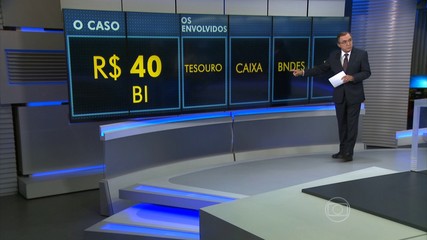 5 CASOS DE PEDALADAS FISCAIS
ADIANTAMENTO  DO FGTS PARA MINHA CASA MINHA VIDA  R$ 1,4 BILHÕES
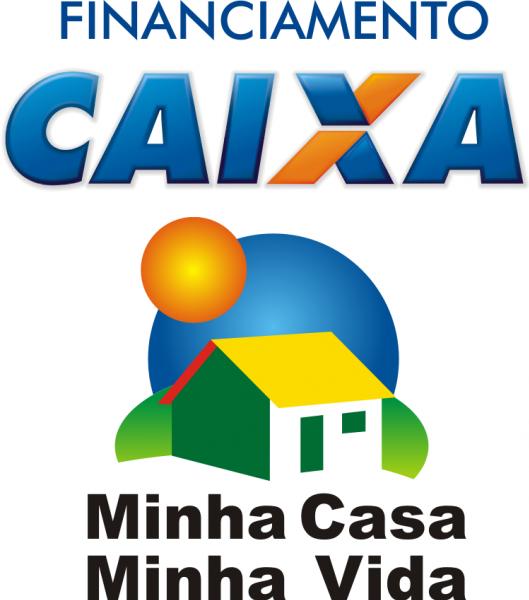 5 CASOS DE PEDALADAS FISCAIS
ADIANTAMENTO DA CEF PARA PAGAR BOLSA FAMÍLIA, SEGURO DESEMPREGO E ABONO SALARIAL R$ 7.0 BILHÕES
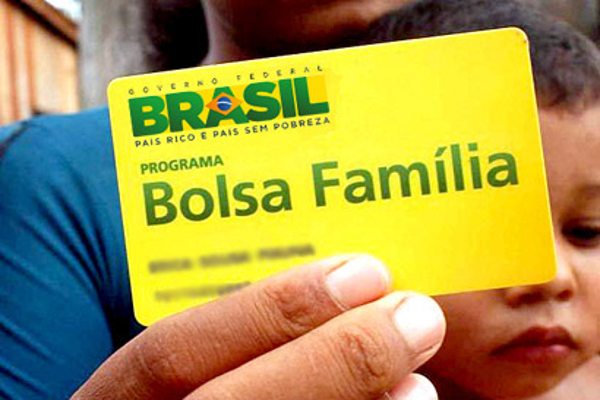 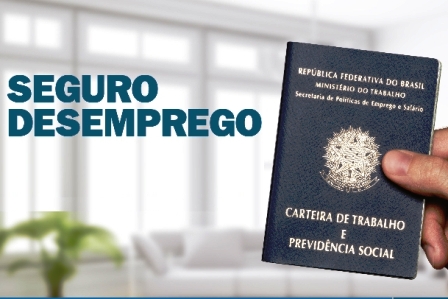 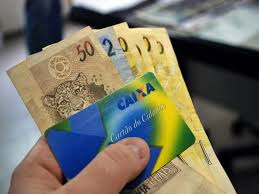 5 CASOS DE PEDALADAS FISCAIS
NOVO CALENDÁRIO DE PAGAMENTO DO ABONO SALARIAL DE 2015, TRANSFERIDO PARA 2016 , COM  ECONOMINA DE DESPESAS  DE R$ 8 BILHÕES
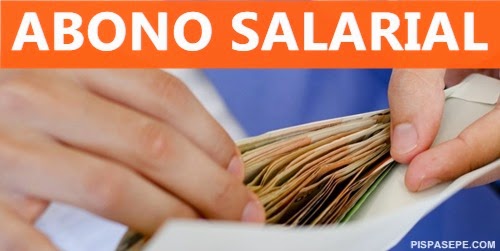 5 CASOS DE PEDALADAS FISCAIS
A CEF INFLOU SEUS LUCROS   EM 
R$ 420.000.000,00 PARA AUMENTAR  
OS DIVIDENDOS PAGOS AO GOVERNO
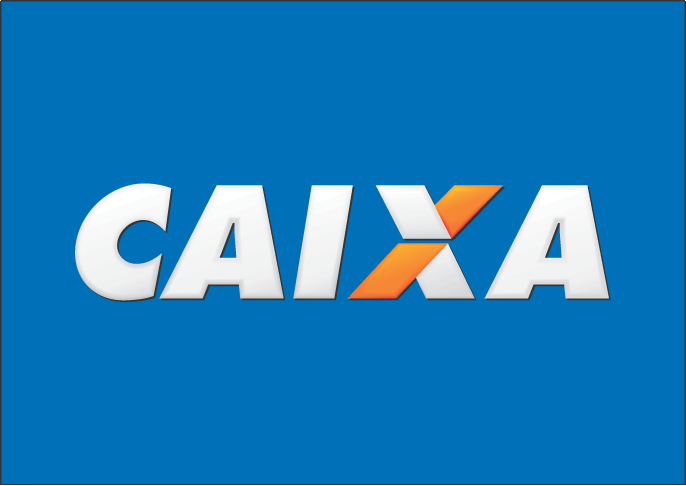 7 CASO FINAL
PREFEITURA MUNICIPAL DE CRIATIVIDADE
QUADRO DE PESSOAL

PESSOAL	                 QUANT.                VALOR DA FOLHA 

Estatutários                         12.340                 R$ 29.705.297,00
Contratados                         17.199                R$ 20.821.270,00
Aposentados/pensionistas    5.162                 R$ 10.692.877,00
7 CASO FINAL
PREFEITURA MUNICIPAL DE CRIATIVIDADE
CONTRIBUIÇÕES PREVIDENCIÁRIAS

Efetivos – RPPS 		     Segurados      R$ 3.267.582,00
                                                 Patronal         R$ 3.267.582,00  						      R$.6.535.164,00

Contratados –RGPS 	    Segurados      R$ 1.873.914,00
                                                Patronal          R$ 4.372.466,00 						      R$.6.246.380,00
        

TOTAL DE CONTRIBUIÇÕES               R$ 12.781.545,00
7 CASO FINAL
PREFEITURA MUNICIPAL DE CRIATIVIDADE
CONTRIBUIÇÕES PREVIDENCIÁRIAS

CENÁRIO 01 – QUADRO MISTO

Receitas previdenciárias...........................R$   6.535.164,00
Despesas previdenciárias.........................R$ 10.692.877,00
Déficit  (aporte de recursos )                  R$   4.157.712,00
7 CASO FINAL
PREFEITURA MUNICIPAL DE CRIATIVIDADE
CONTRIBUIÇÕES PREVIDENCIÁRIAS

CENÁRIO 02 – TODOS ESTATUTÁRIOS

Receitas previdenciárias...........................R$ 12.781.545,00
Despesas previdenciárias.........................R$ 10.692.877,00
Superávit                                                  R$   2.088.668,00
7 CASO FINAL
PREFEITURA MUNICIPAL DE CRIATIVIDADE
CONCLUSÃO COM SERVIDORES ESTATUTÁRIOS: 

a ) Eliminação de gastos com cobertura de Déficit       
    R$ 54.050.256,00
 
Apuração de Superávit no RPPS                               R$.27.152.684,00

Economia de gastos com contribuição para o RGPS    R$.81.202.940,00

Economia de despesas com FGTS                              R$.11.120.592,00
MENSAGEM FINAL
OS CONTADORES PODEM SALVAR O MUNDO ?
“Temos que deixar para trás a era do negócio que causa efeitos colaterais e entrar na era do negócio que causa benefícios colaterais”.
JOCHEN ZEITZ –PRES. EXECUTIVO DA PUMA
Livro: Corporação 2020 
Autor: Pavan Sukhdev
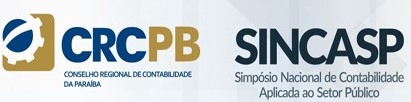 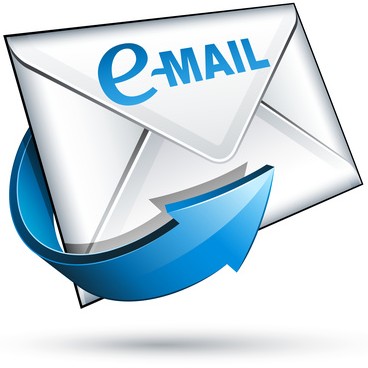 Obrigado pela atenção!
elinaldo.cap@gmail.com
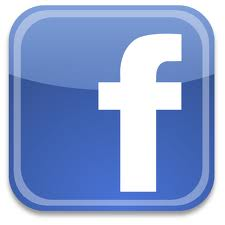 Elinaldo Barbosa